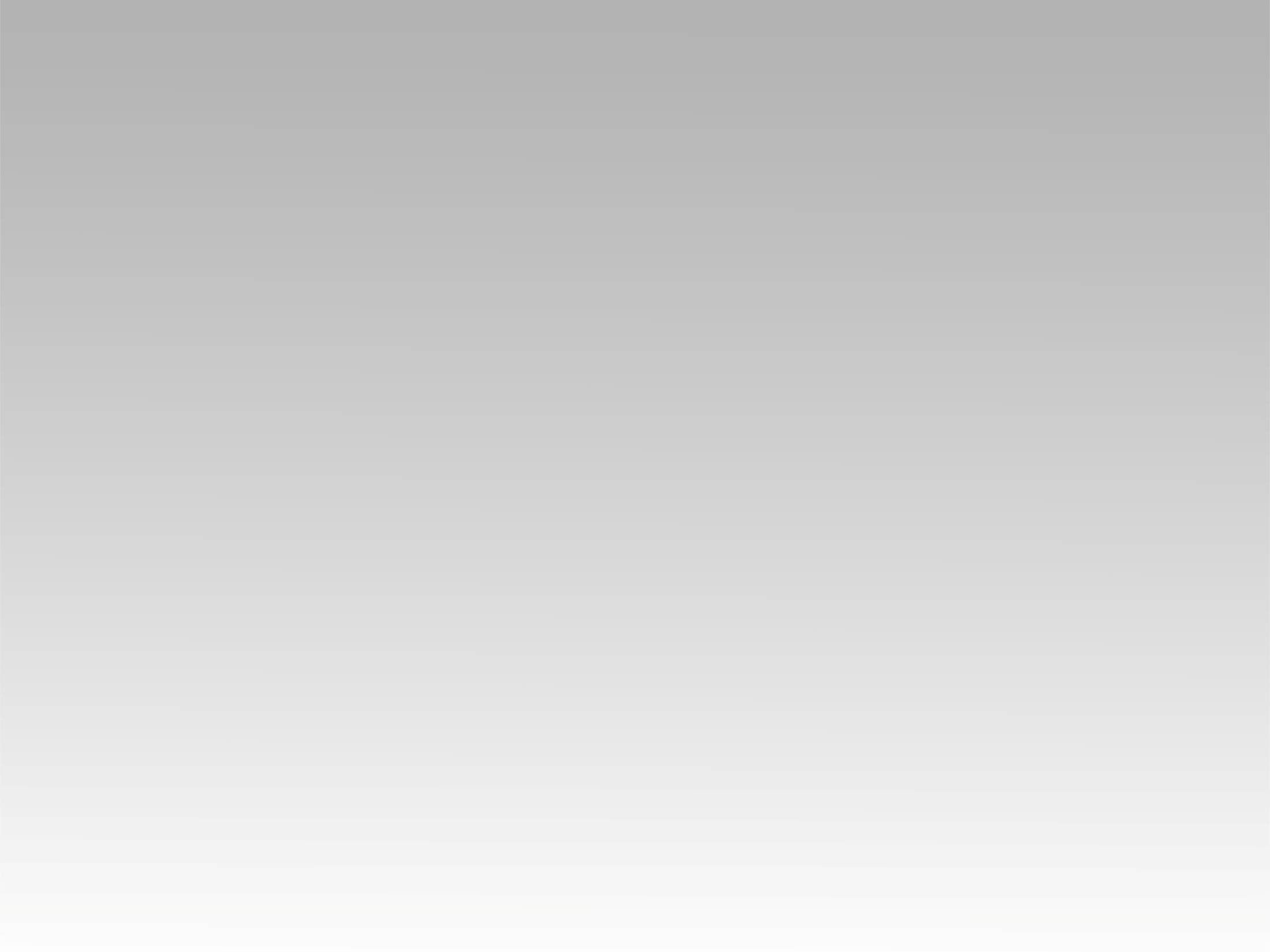 ميدلي هلم بنا معشر المؤمنين 
مع ملاك الله جند + جيش أملاك السماء + هذا هو اليوم السعيد
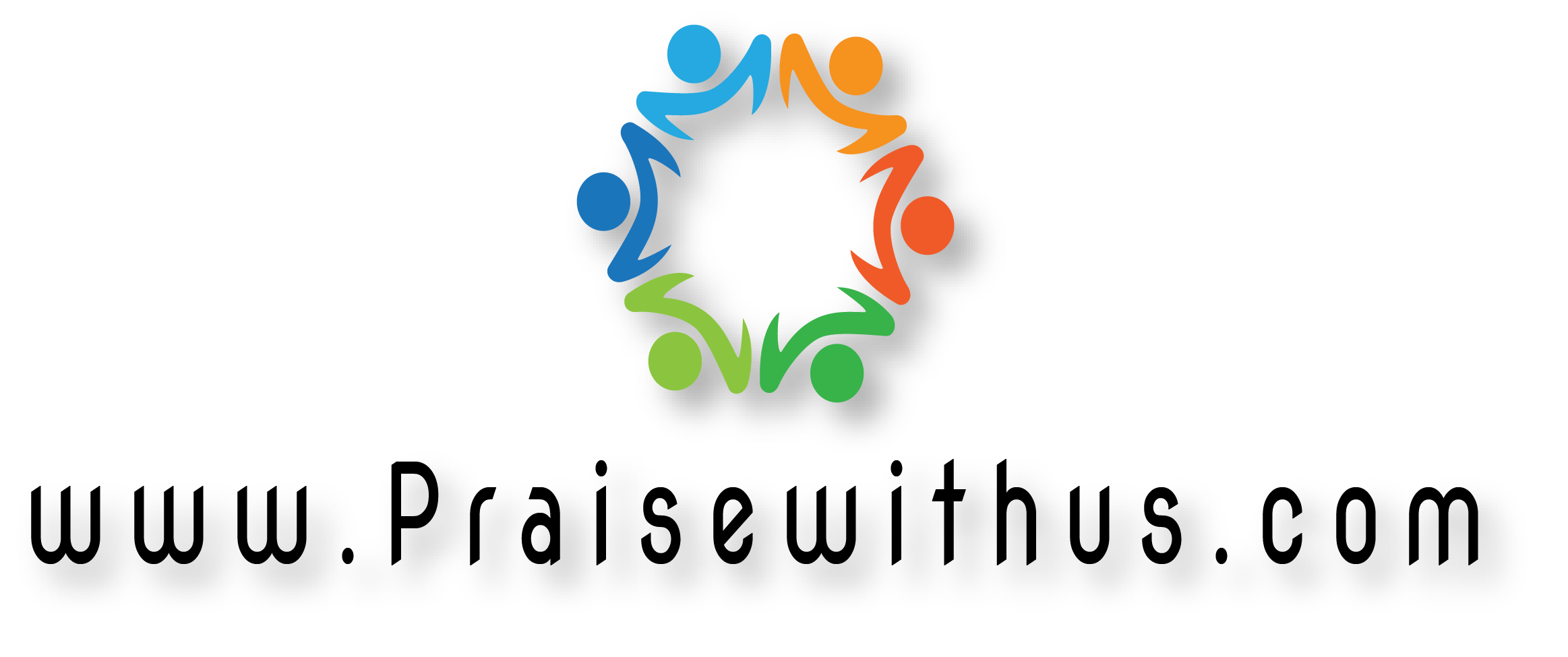 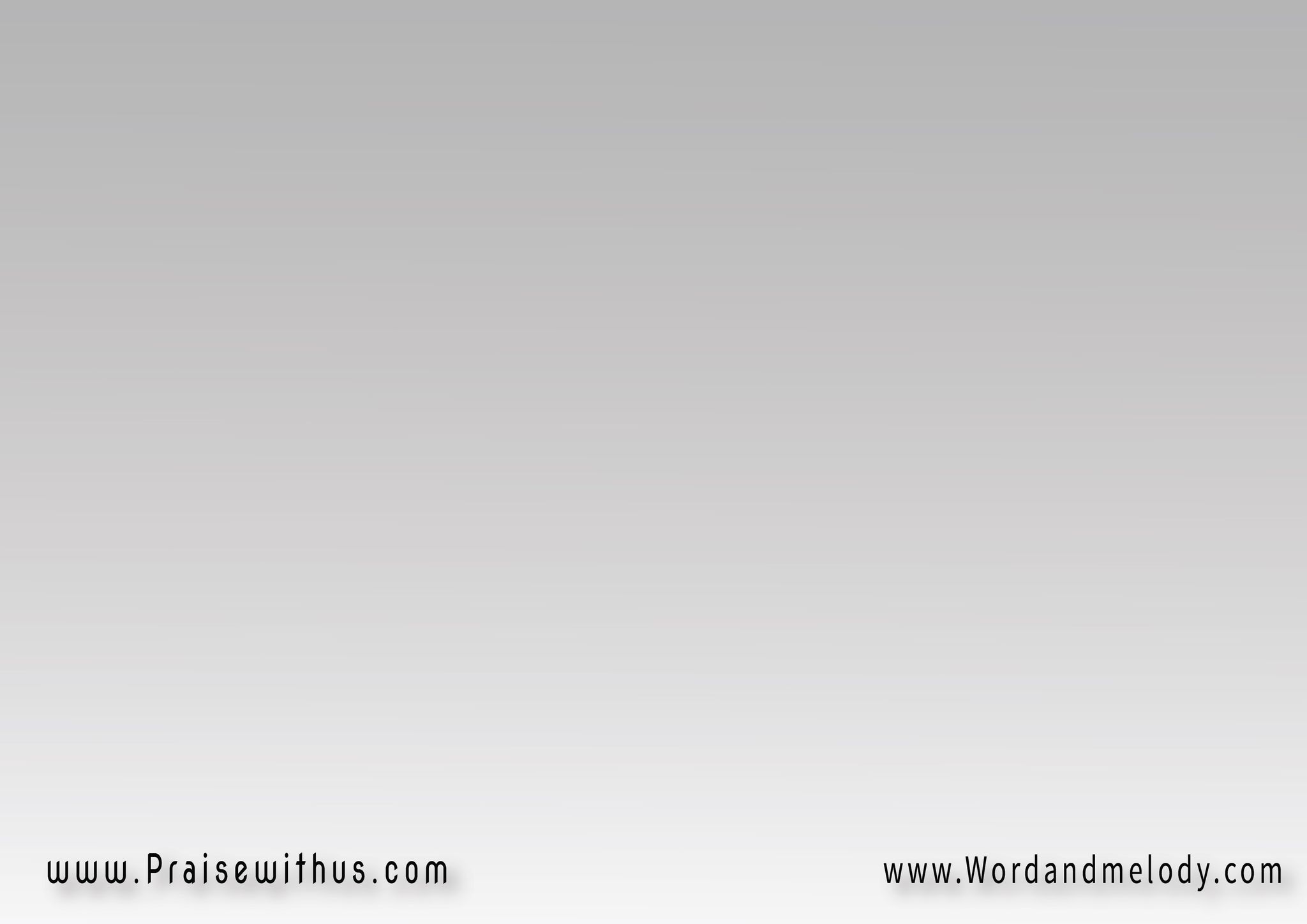 1 - هلُمَّ بنا معشرَ المؤمنينْالى بيتِ لحمٍ نَسِرْ مُنشدينْهناك لدى سيِّدِ العالمينْ
لِـنَـسجُـدْ بحُبٍّ له عابدينْ
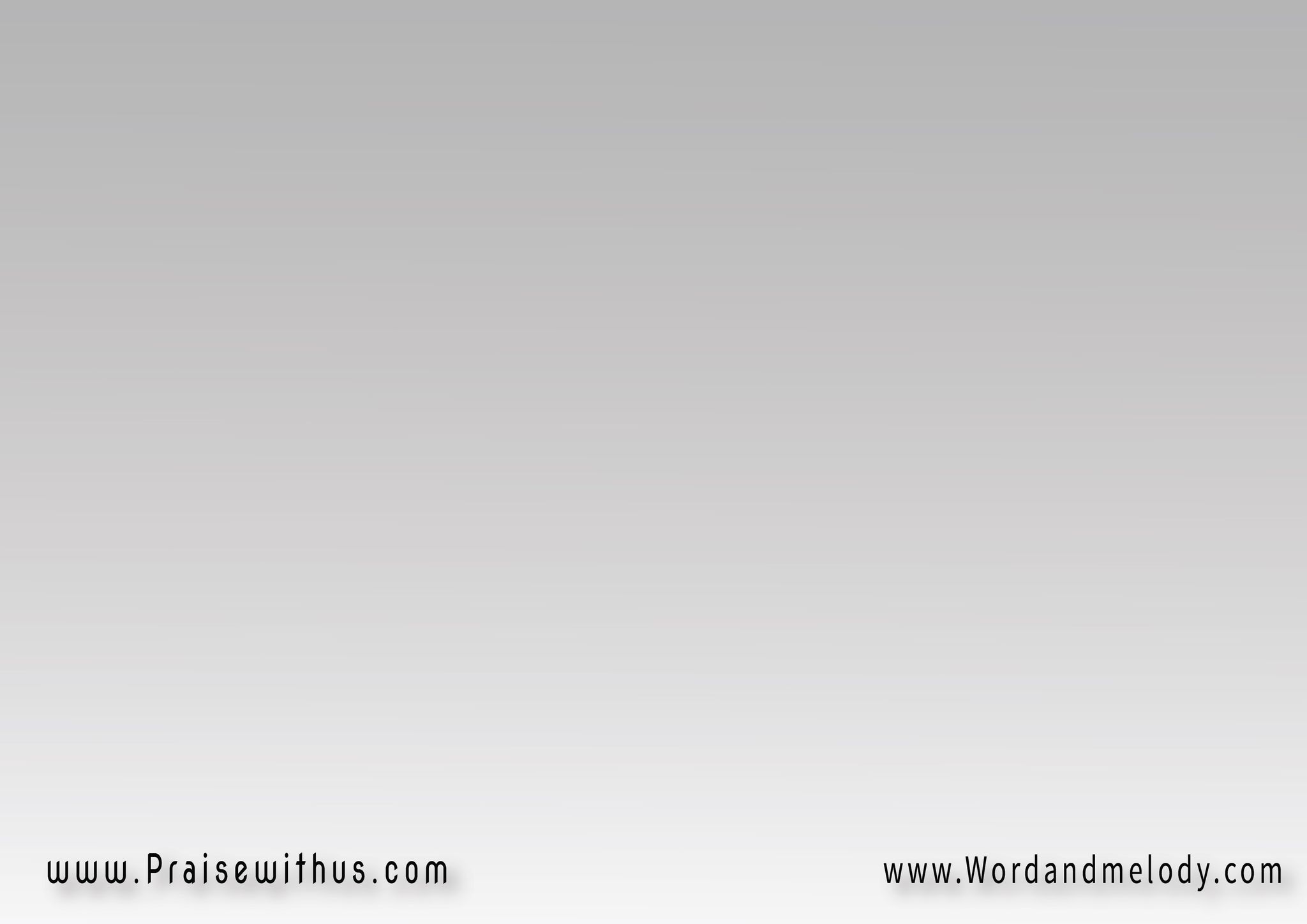 2 - مليكُ الملائكةِ السرمديمِن العرشِ جاءَ الى المذودِبربِّ المحبةِ فَلْنقتدِونسجُدْ بحبٍّ له عابدينْ
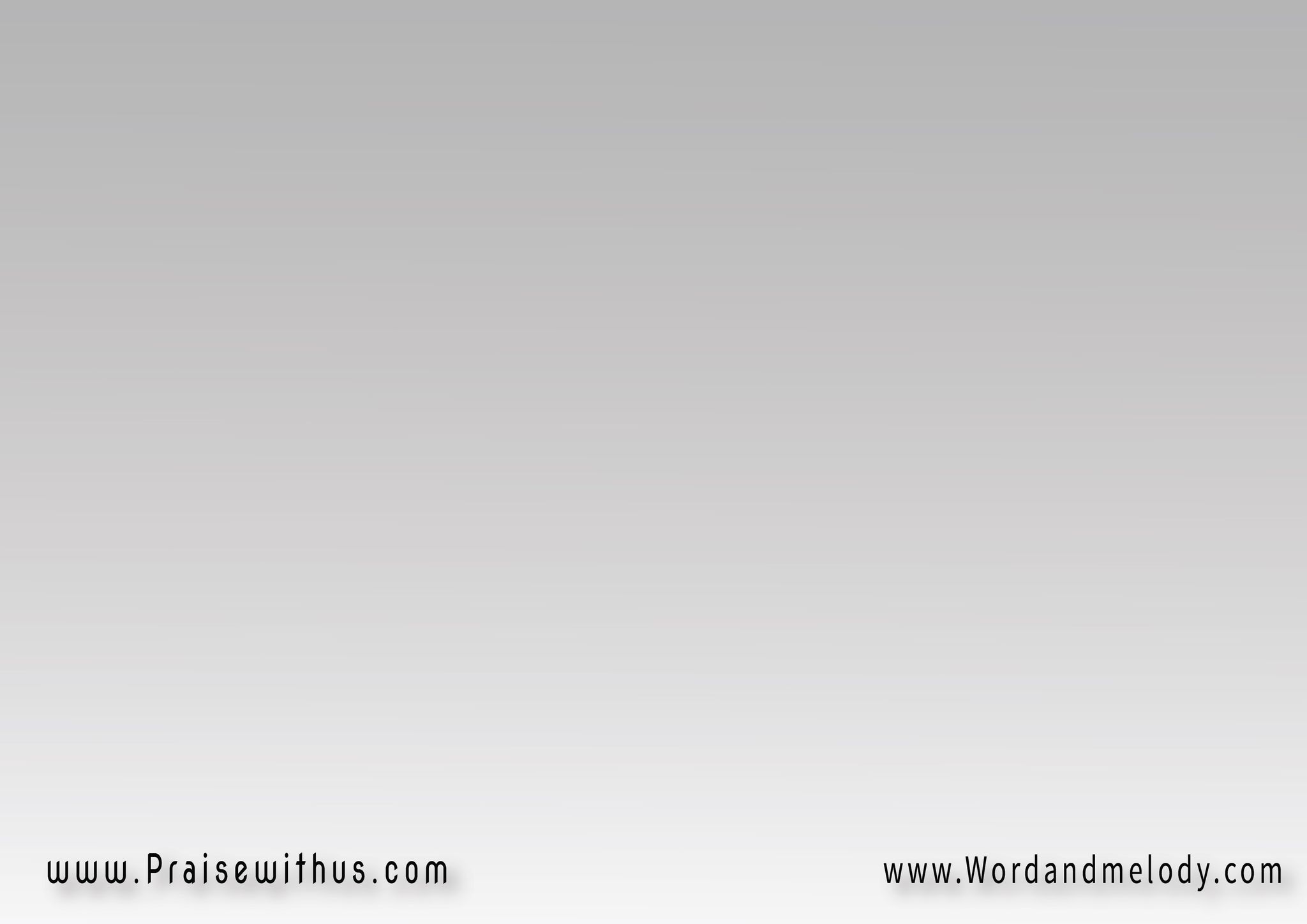 3- 
جنودَ الأعالي أشيدوا المديحْبكلِّ احترامٍ لذكرِ المسيحْفيملأَ هذا الفضاءَ الفسيحْونحني الرؤوسَ له عابدينْ
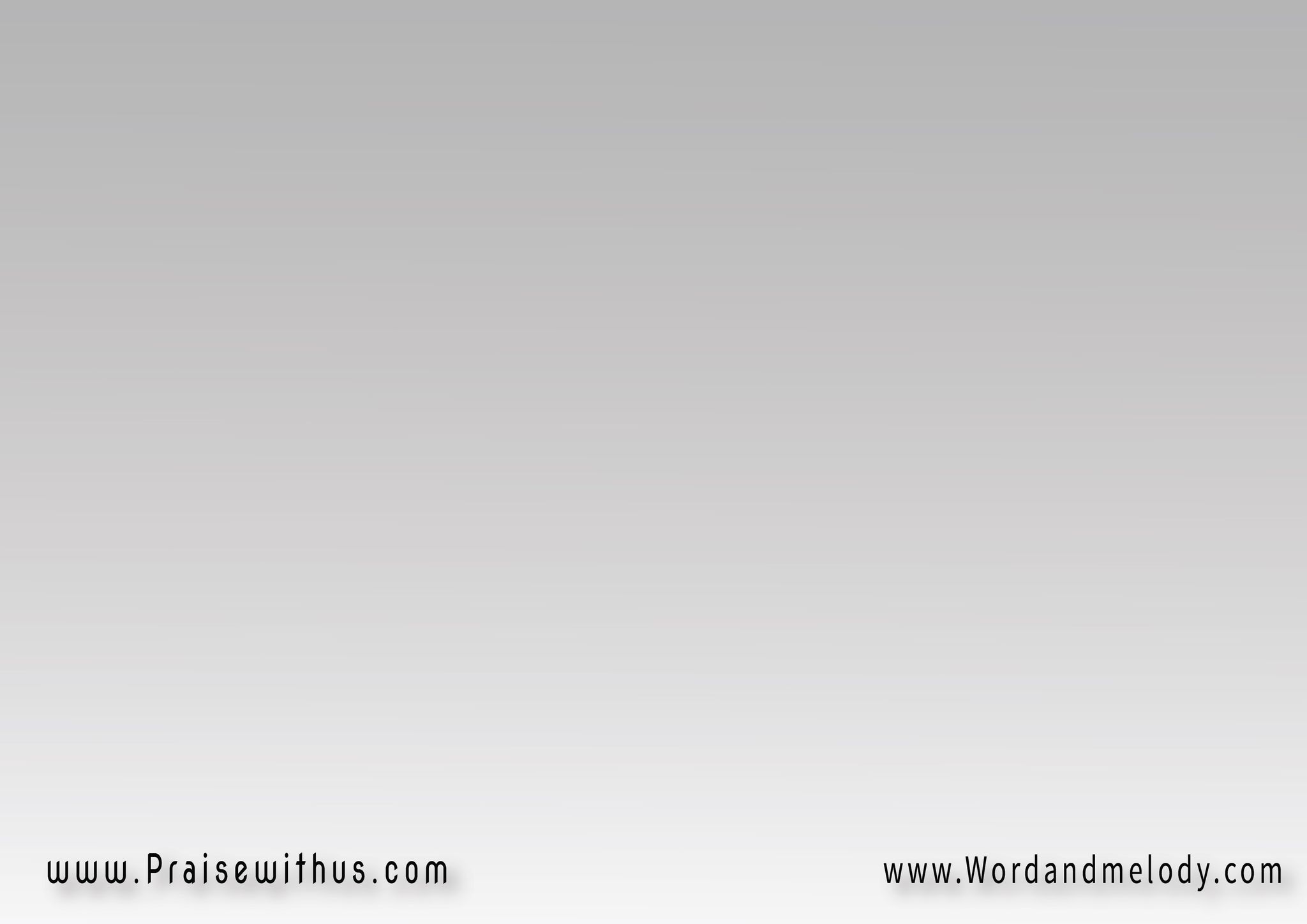 4 - هو ابنُ الالهِ القديرُ الأحدْوكِلمتُهُ قد أتى في الجسدْومَنْ مُلكُهُ ثابتٌ للأبدْلنسجدْ بحبٍّ له عابدينْ
1-مع ملاك الله جند لرعاة قد ظهرحوله الاملاك تشدو بخلاص للبشرفي العلى لله مجد وعلى الارض السلام(وله شكر وحمد وسرور للانام )2
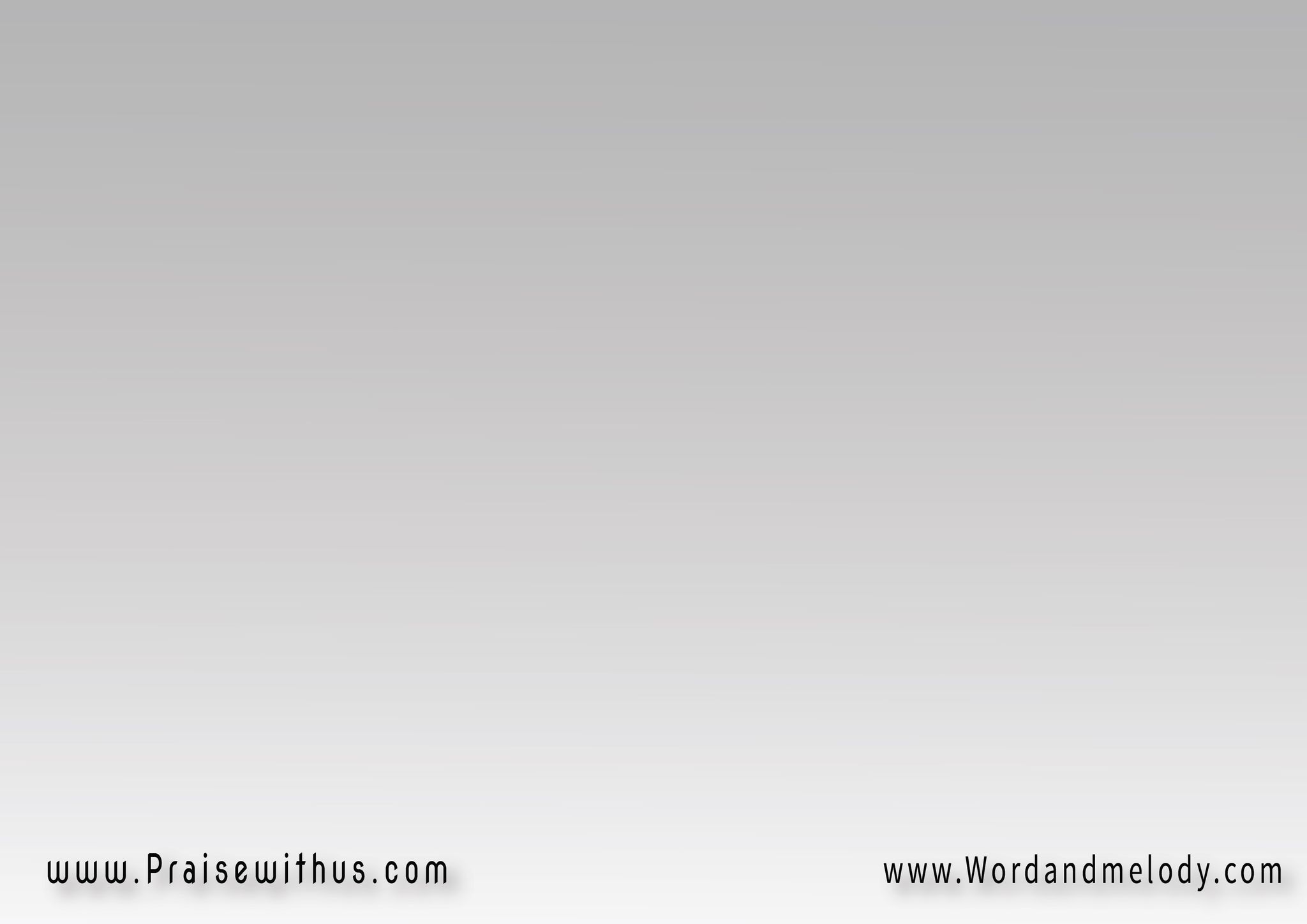 2- اسمعوا لحن الثناء من جنود في علاهبقياثير السماء سبحوا الرب الالهولد اليوم المسيح مضجعا في المذود(ملكه ملك صحيح دائم للابد )2
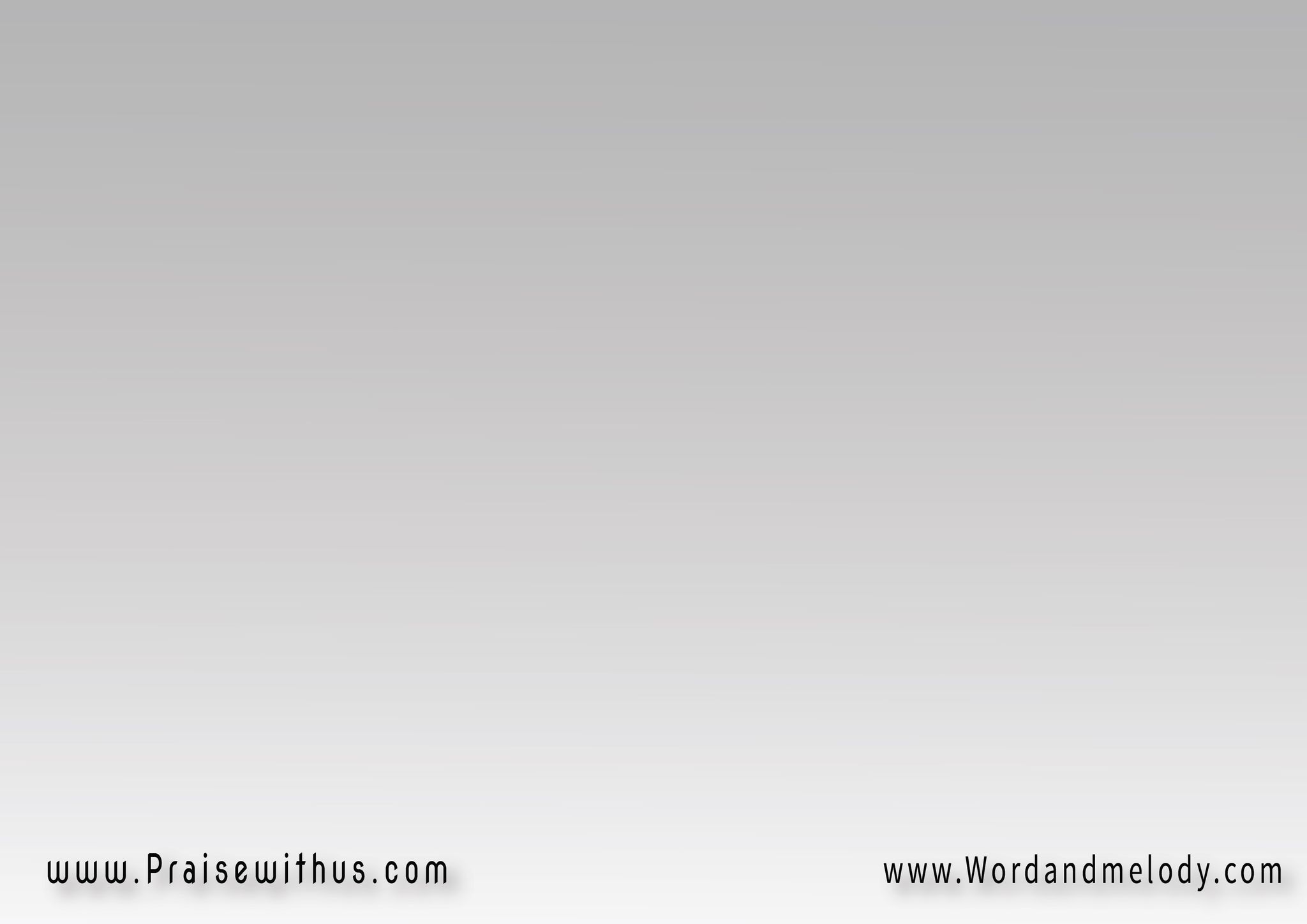 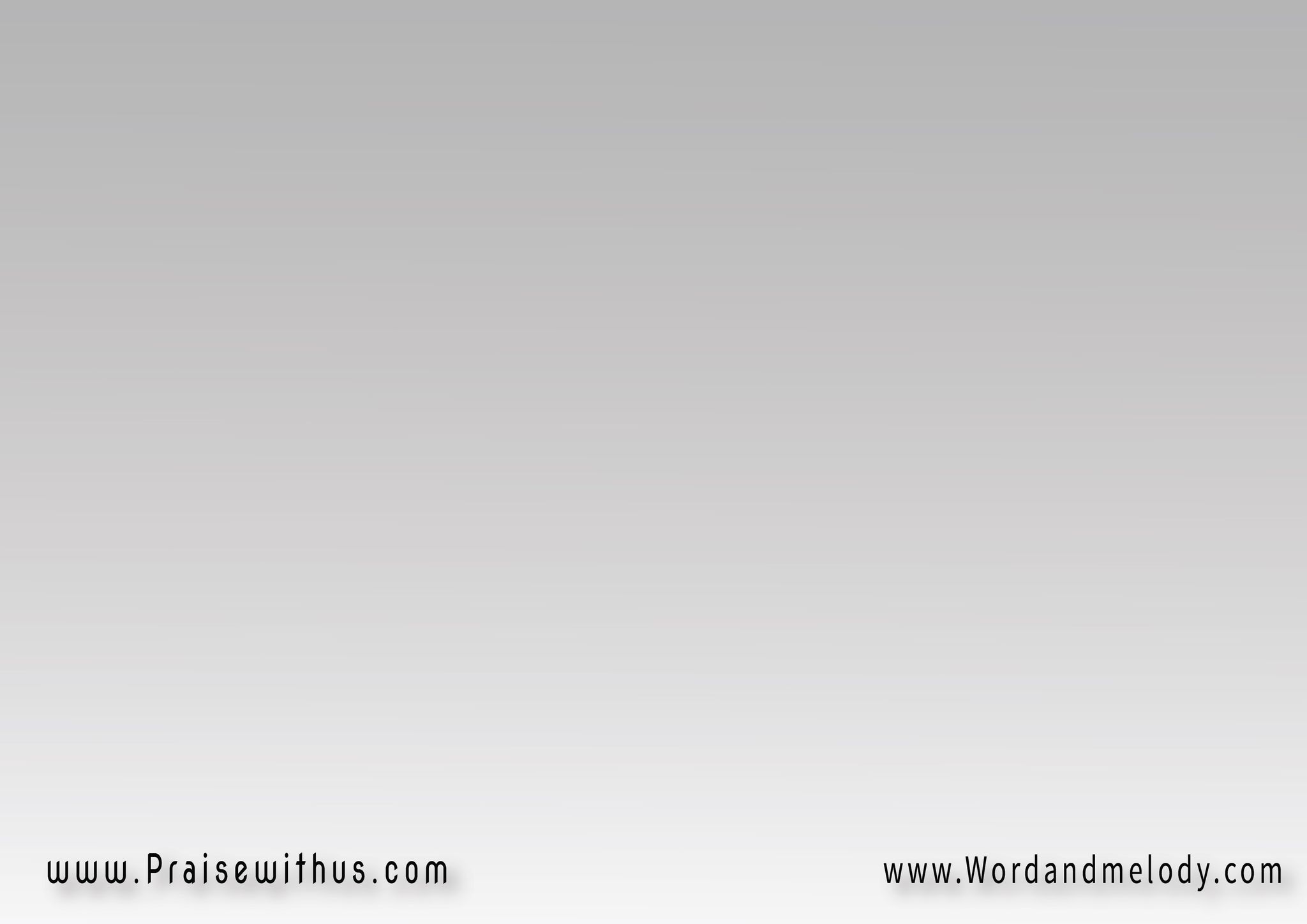 3- تاركا مجد علاه وترانيم الصفااشرقت شمس سناه بجناحيها الشفافهلمي يا برايا وارفعي صوت المديح(هوذا الماحي الخطايا 
ربنا الفادي المسيح)2
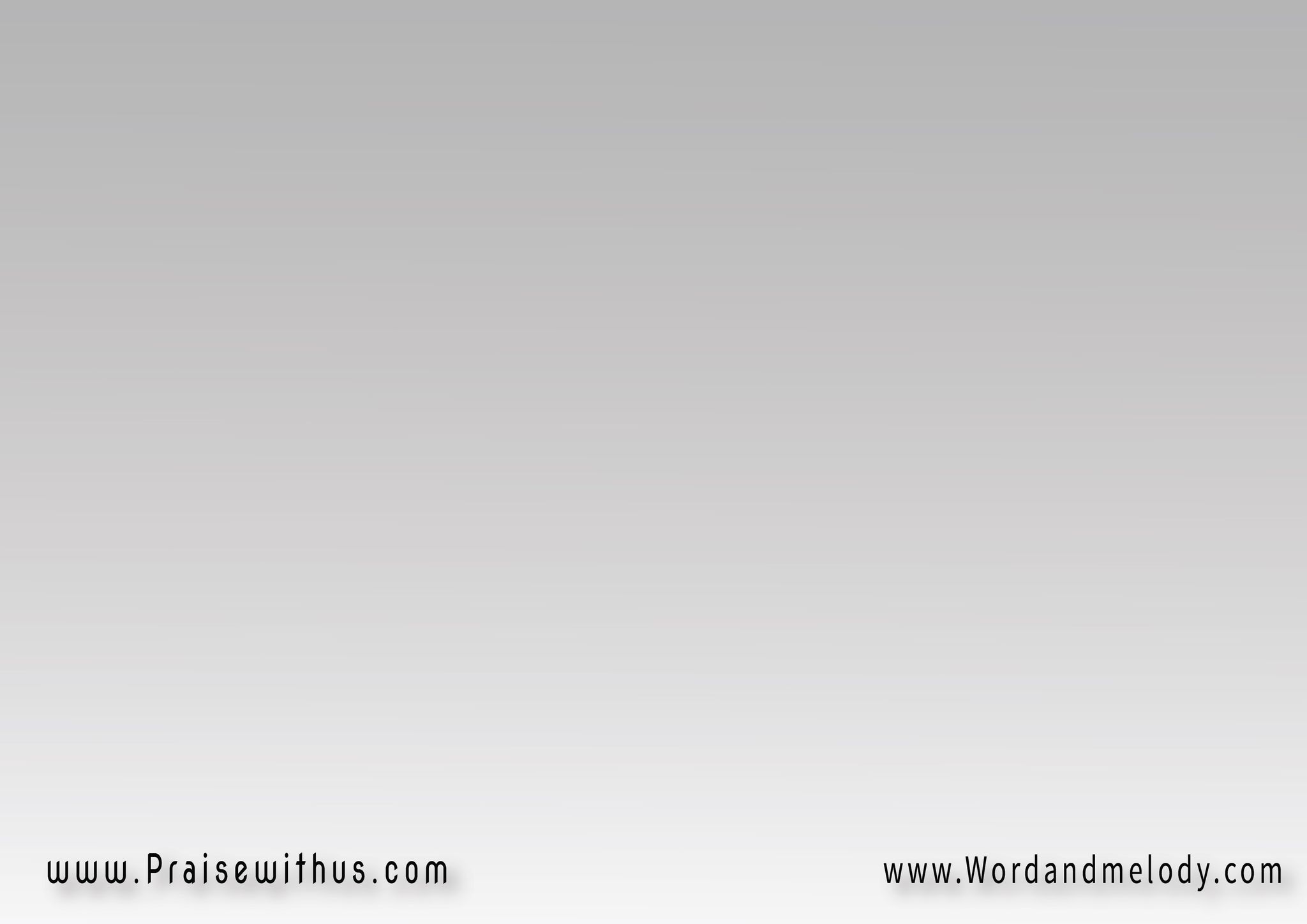 1- جيش أملاك السما 
بلغوا الأرض السلام
وارفعوا لحن الثنا 
إذ أتى فادي الأنام
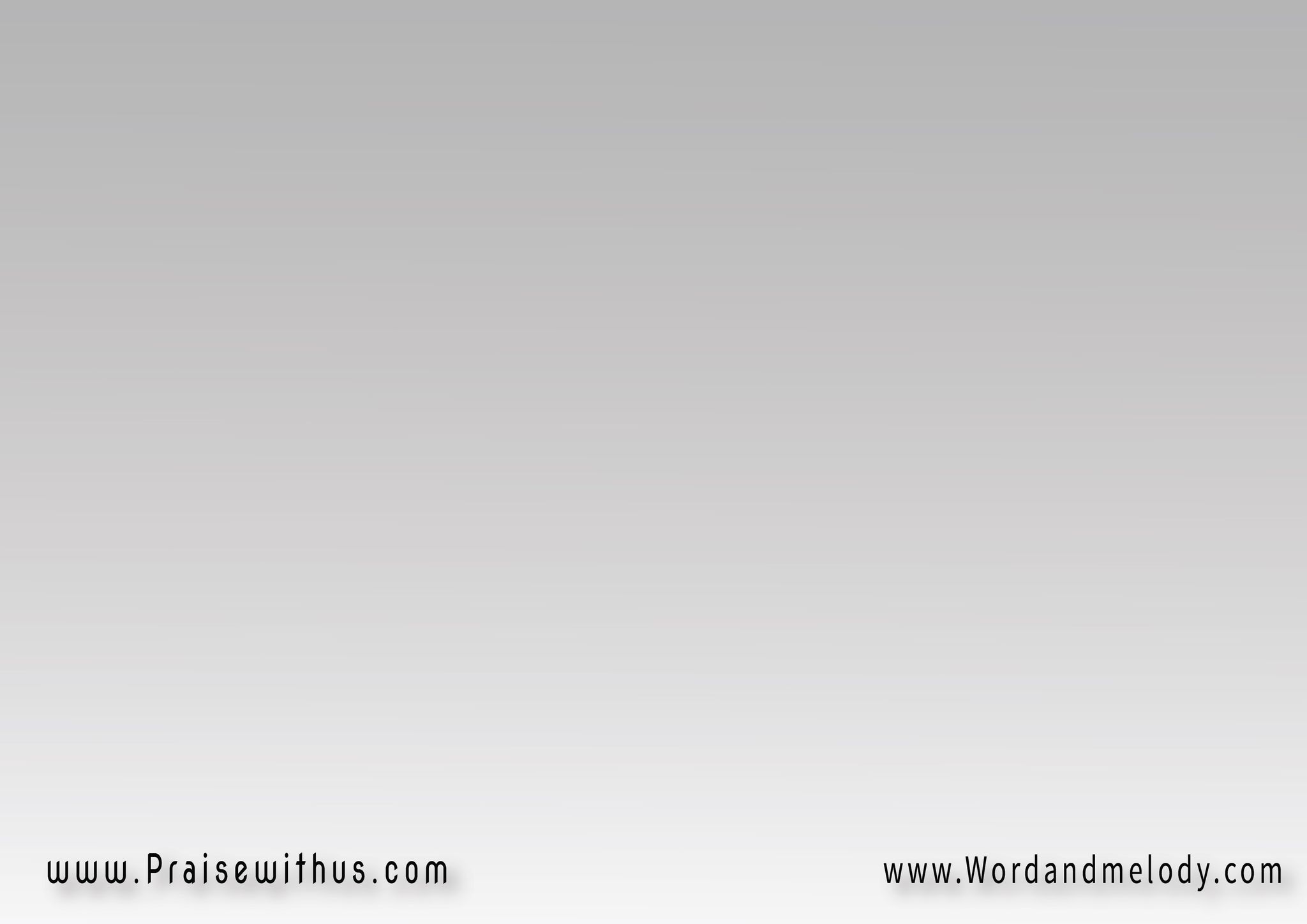 مجــــــــــــــــد 
مجد في الأعالي
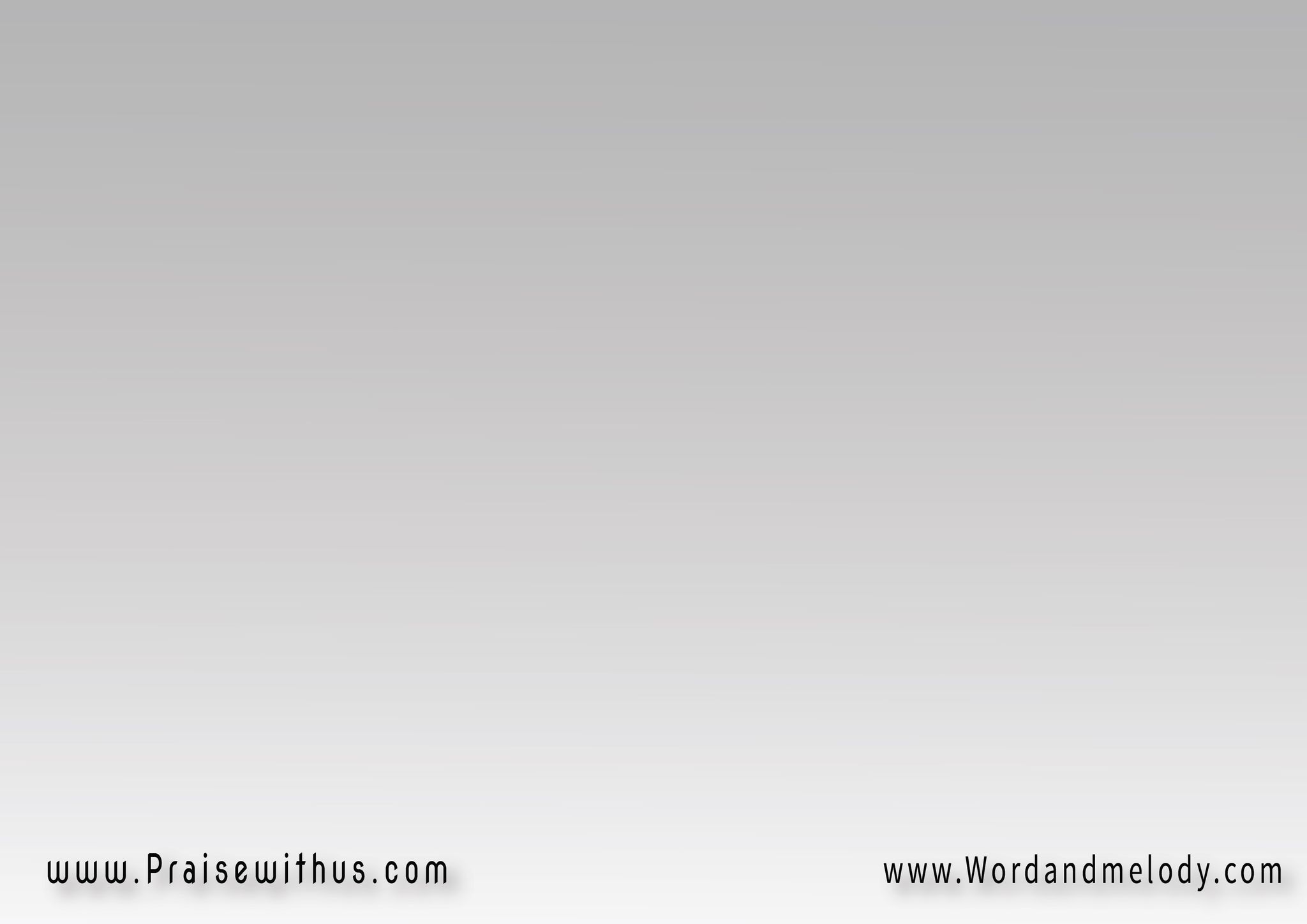 2- كان في الحقل رعاة يحرسون الغنم
فرأوا فوق العلا 
بوق جند رنم
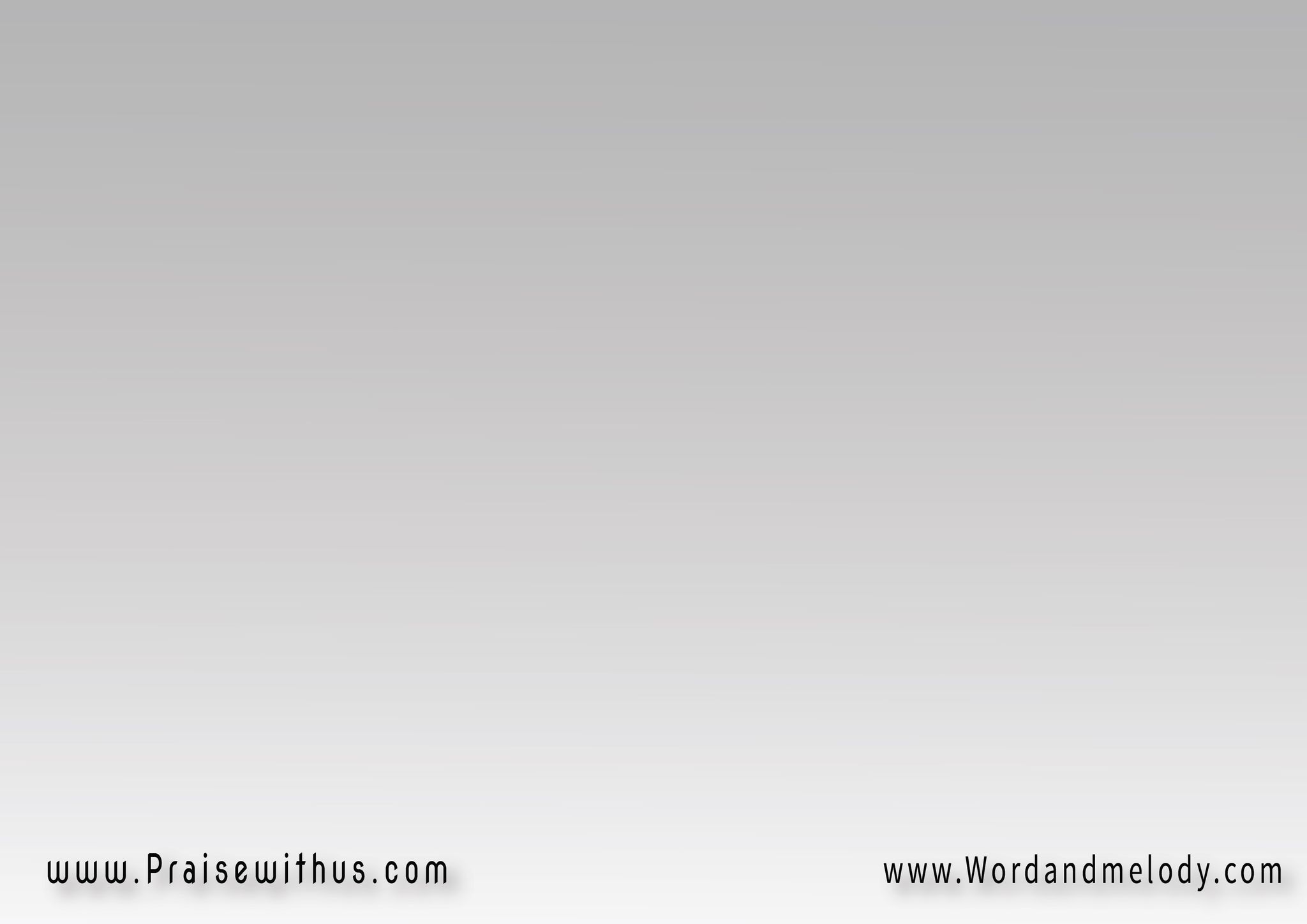 مجــــــــــــــــد 
مجد في الأعالي
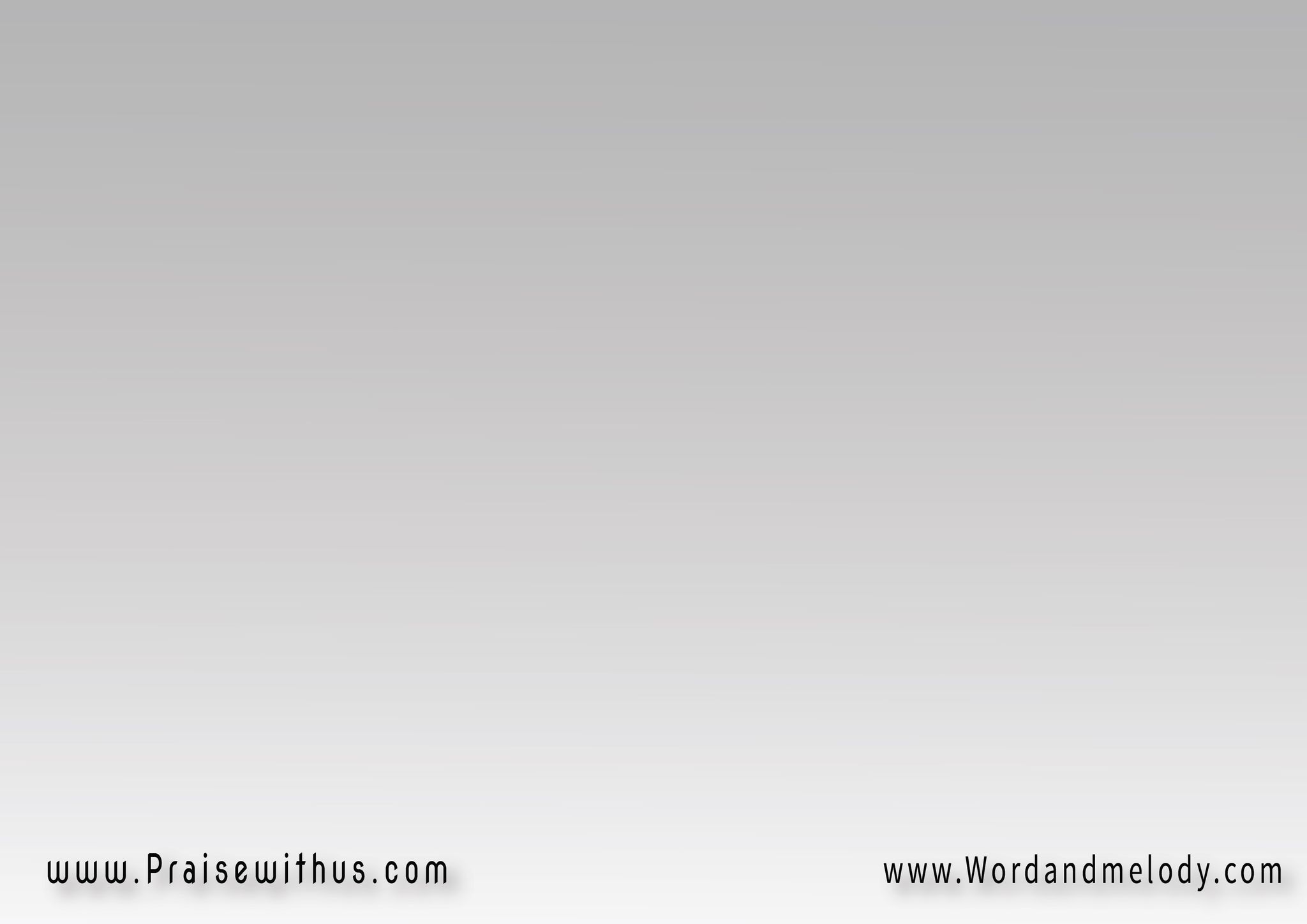 3- هيا رنموا معنا 
اهتفوا لربنا
فهو مستحق الحمد 
اعطوا له كل المجد
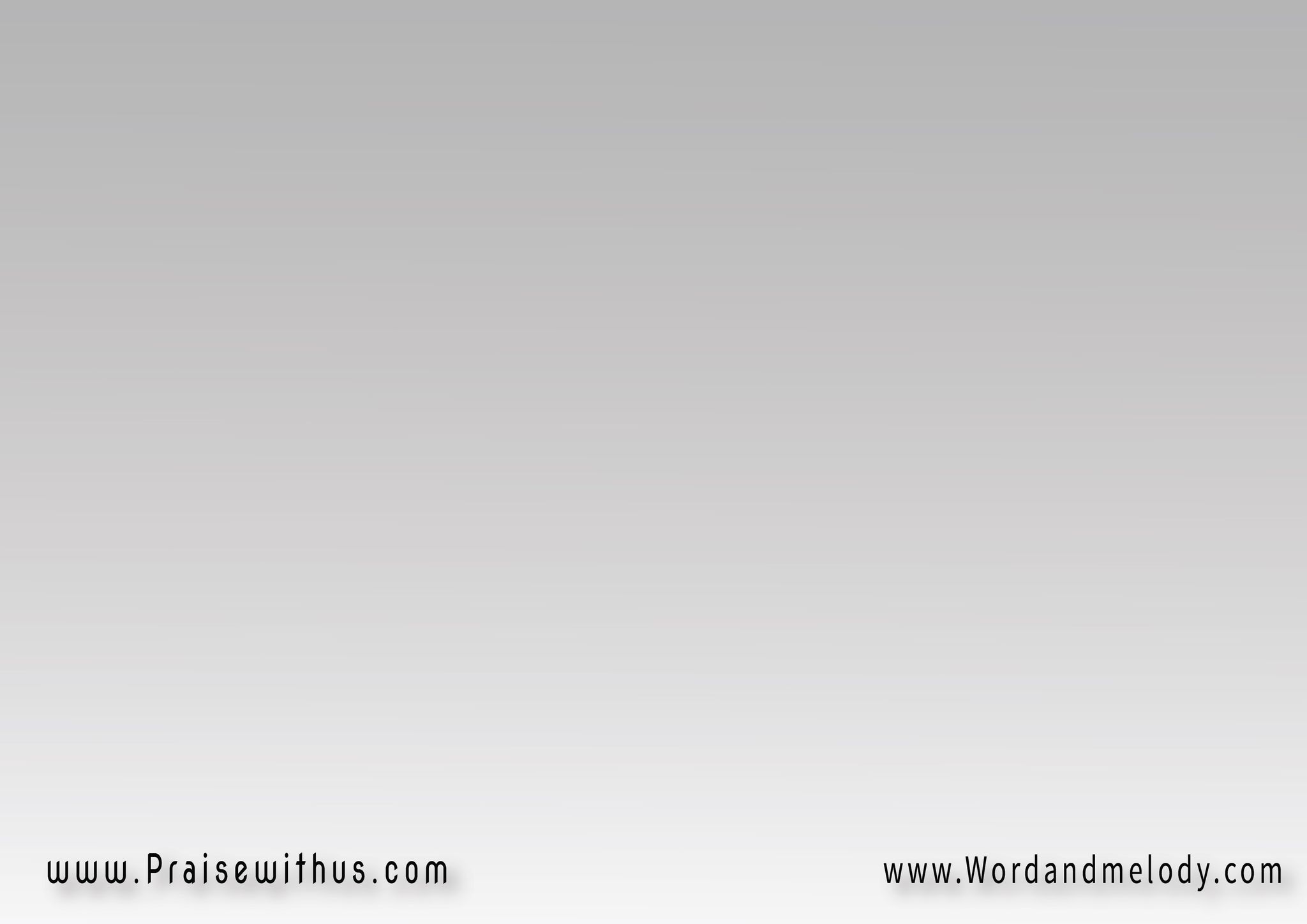 مجــــــــــــــــد 
مجد في الأعالي
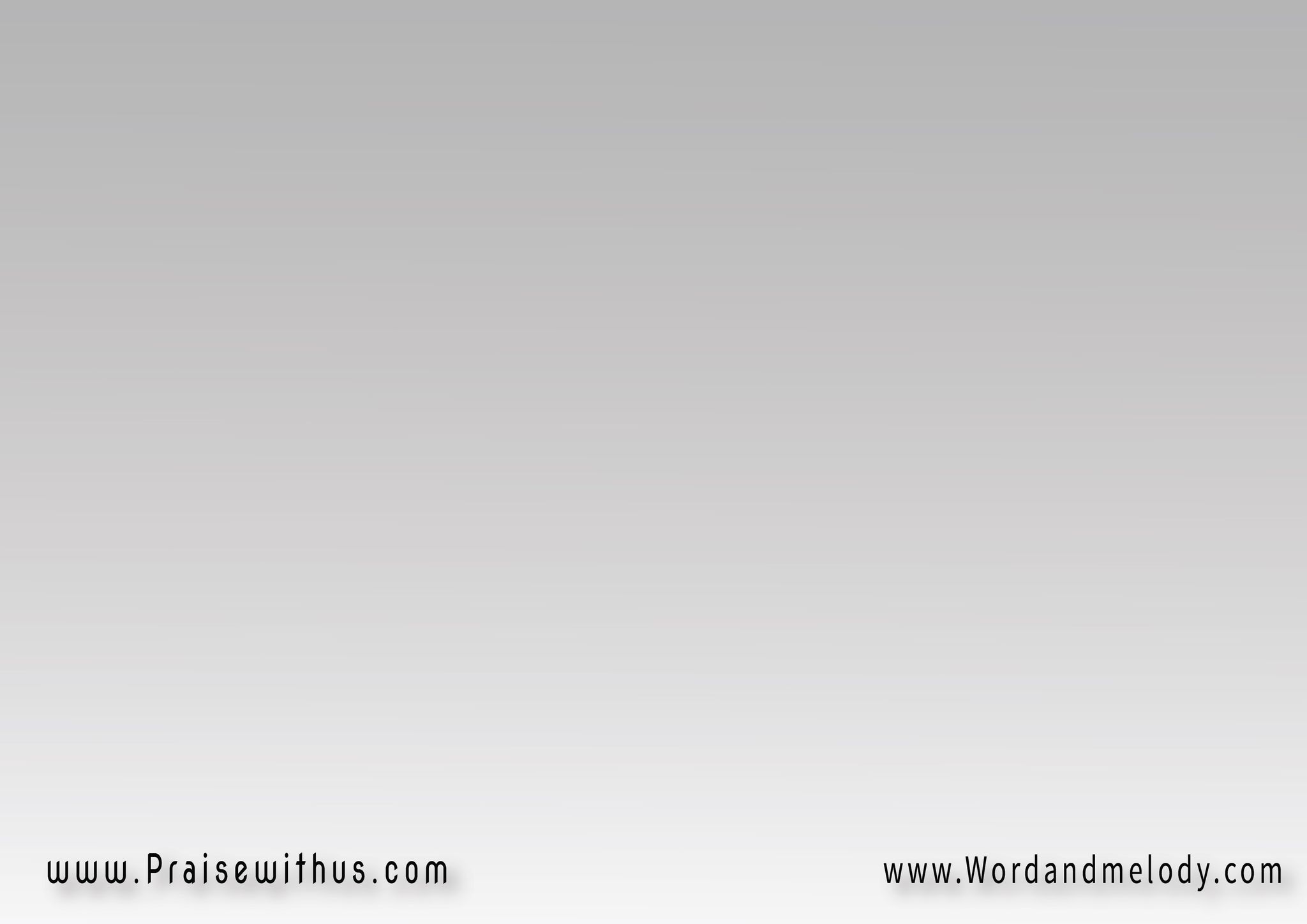 1-هذا هو اليوم السعيد 
فلتفرح الشعوبفيه اتى الفادي المجيد 
( ليغفر الذنوب ) 3
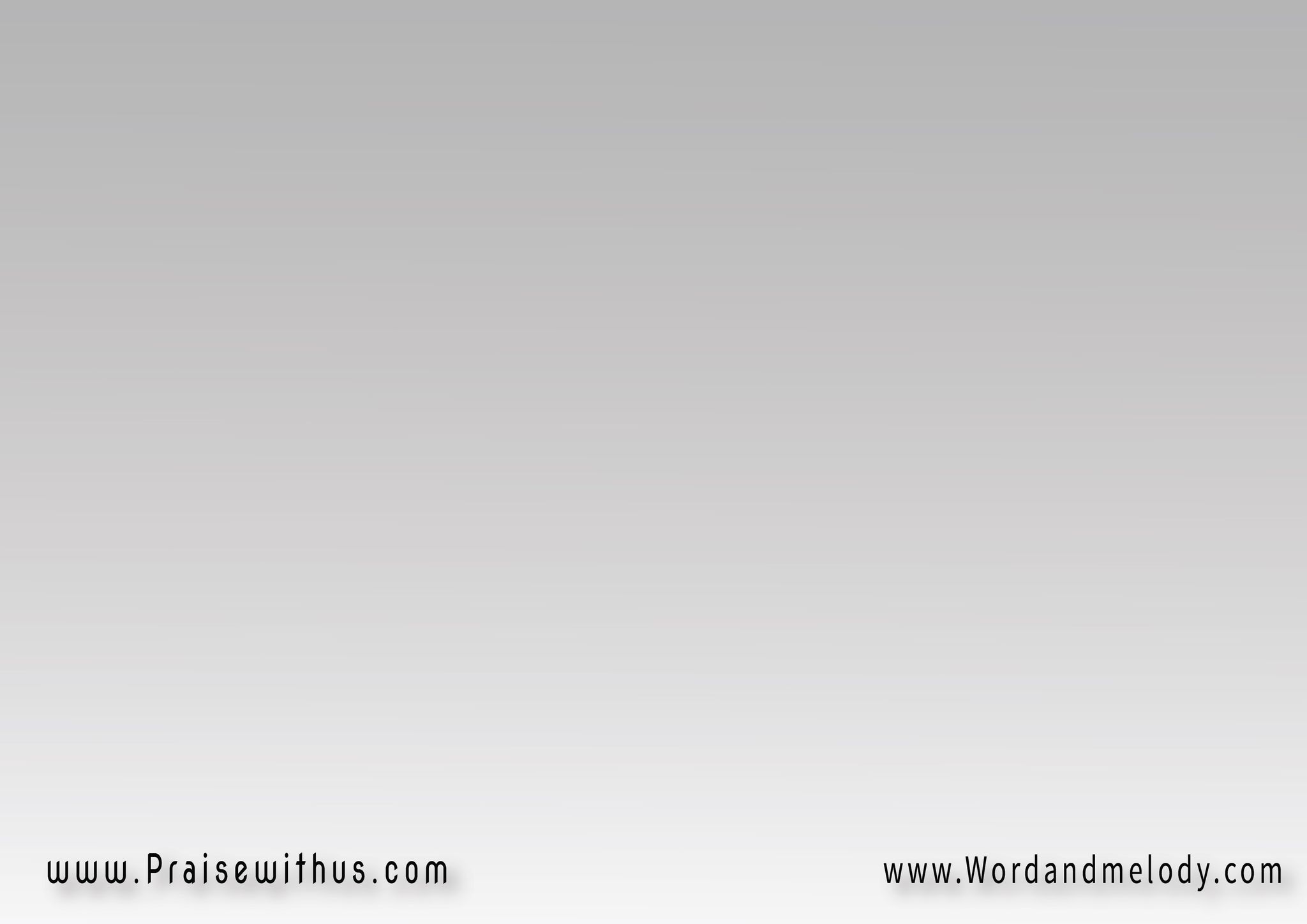 2- هذا هو اليوم العظيم وبهجة الازماننلنا به الوعد القديم 
( برحمة الرحمان)3
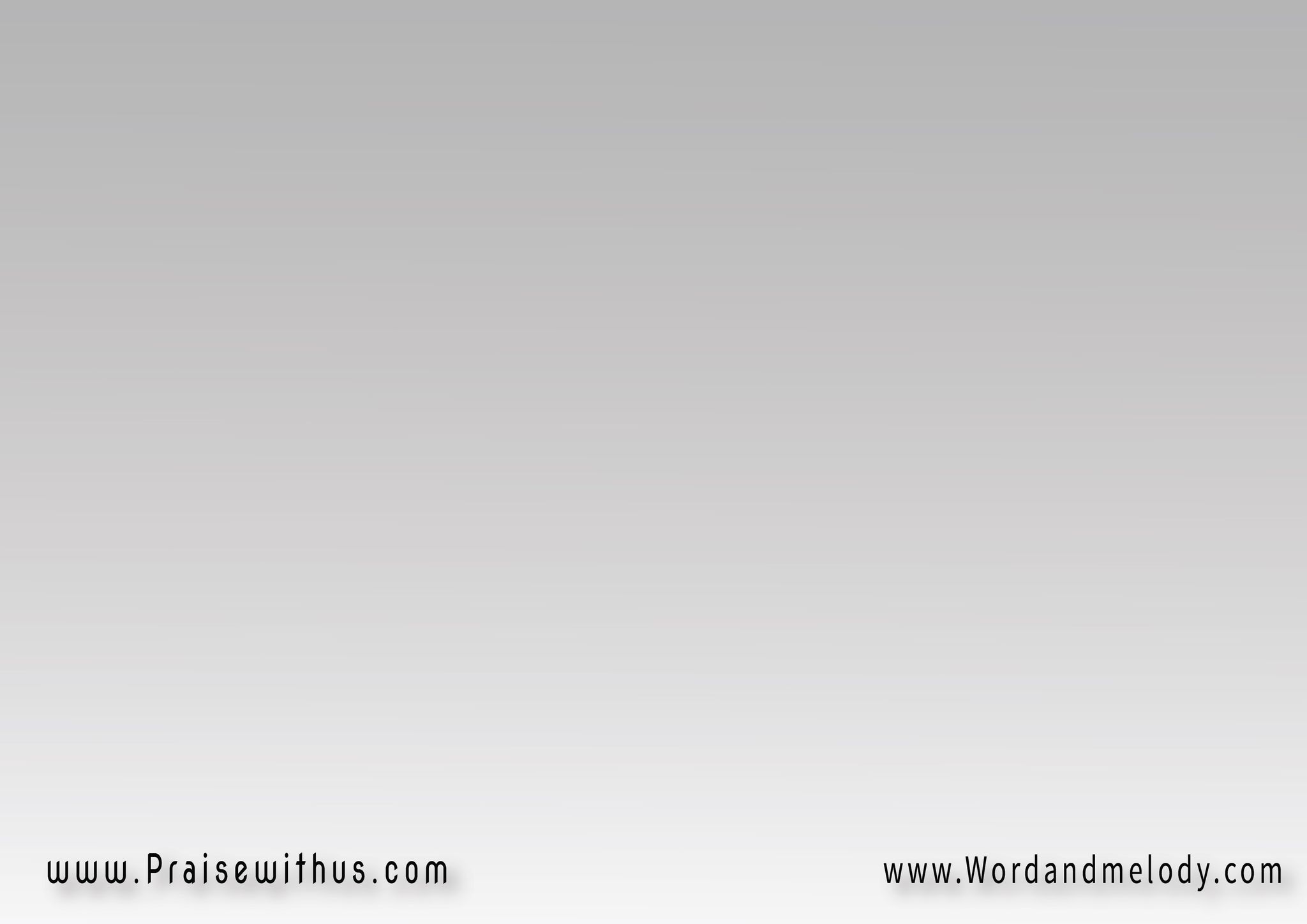 3- هذا هو اليوم المنير بالكوكب المشرقفيه اتت رسل القدير 
( من سائر المشرق)3
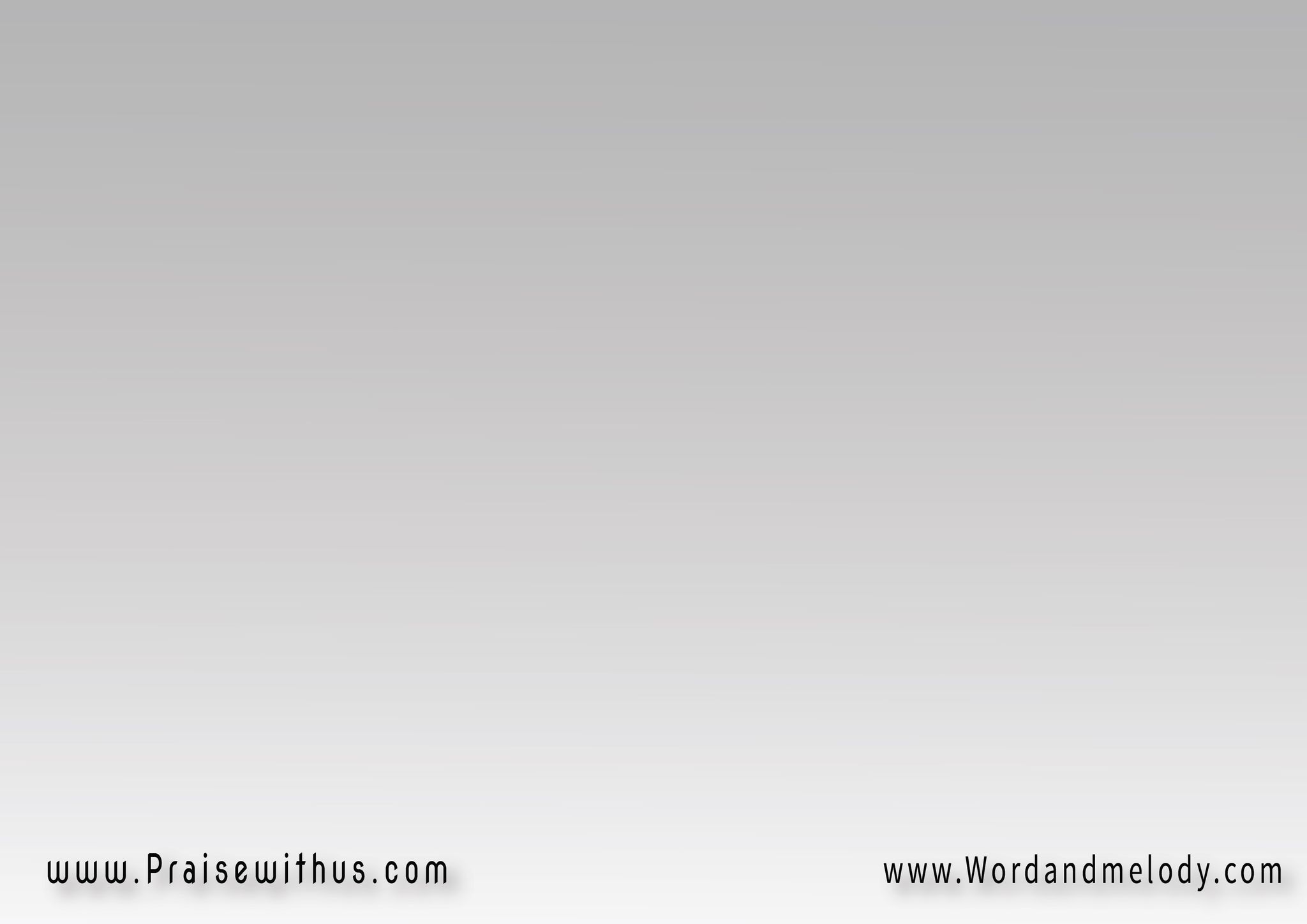 4- هذا هو اليوم السني 
بمولد الربفسبحوا المولى الغني 
( تسبيحة الحب)3
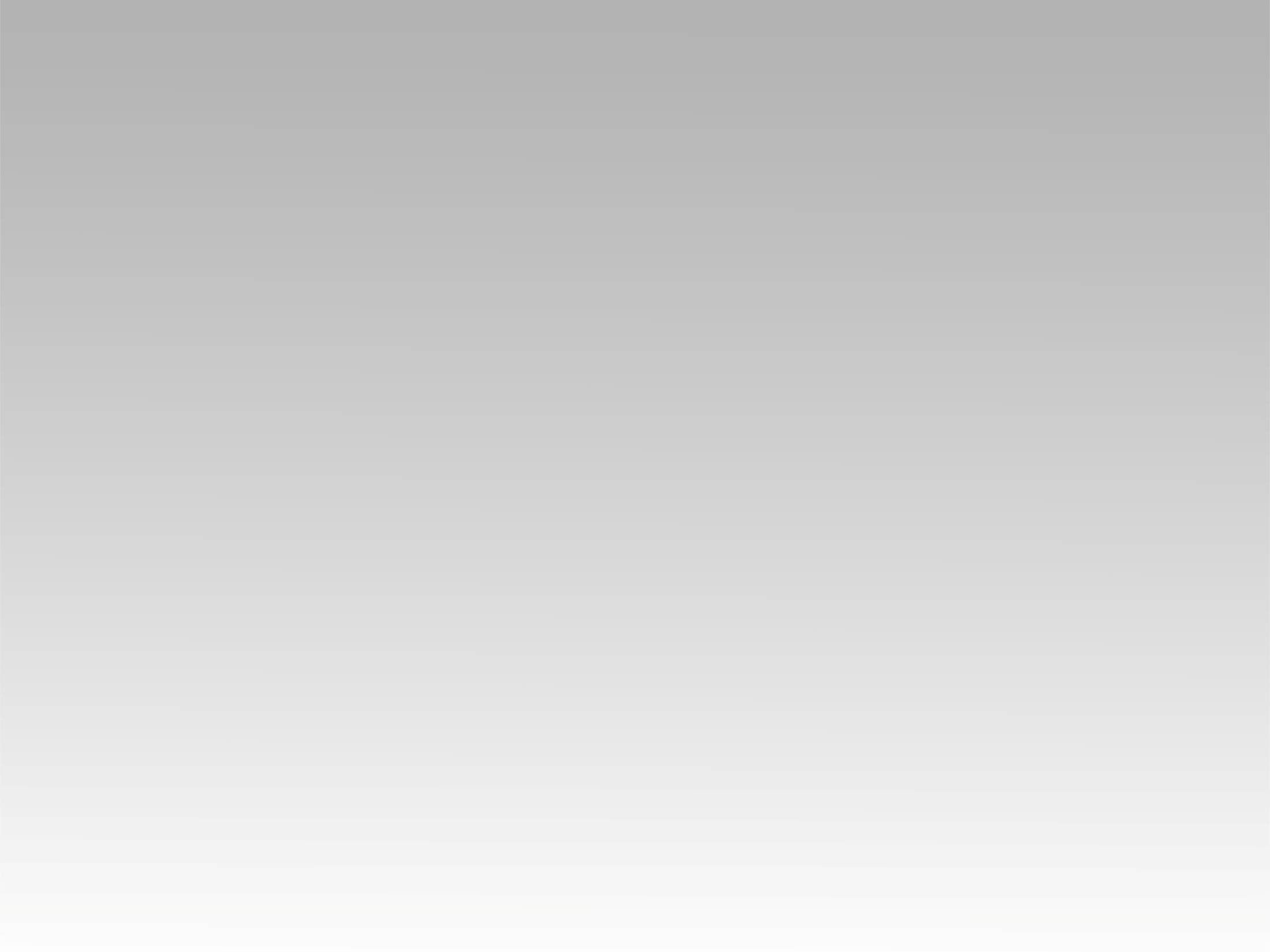 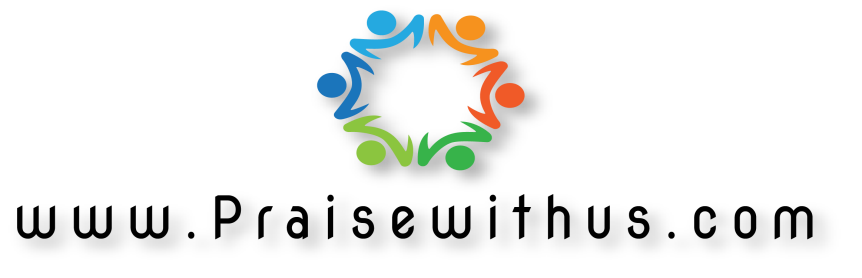